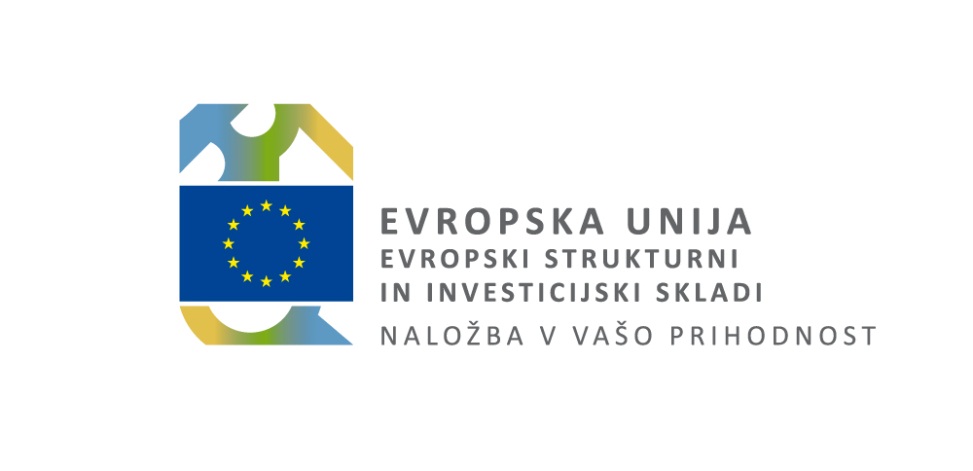 Novinarska konferenca:Črpanje kohezijskih sredstev MIZŠLjubljana, 10. februar 2016
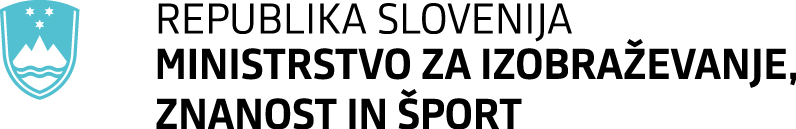 Do konca decembra 2015 smo na MIZŠ realizirali 99,92% dodeljenih pravic porabe za obdobje 2007-2013.
Izplačanih 746.161.714 €
Regionalni razvoj:
502.487.957 €
99,79%
Razvoj človeških virov:
239.100.904.627 €
100,19%
Izplačila po letih za OP RR
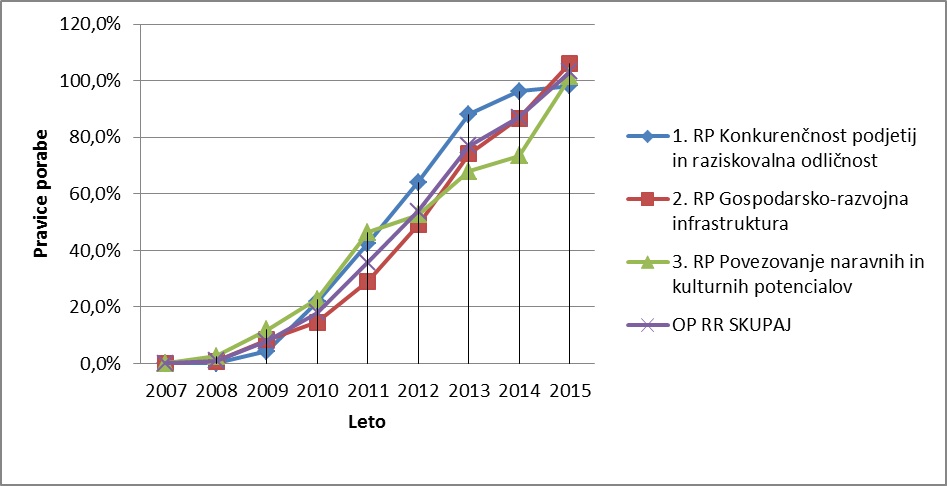 Izplačila po letih za OP RČV
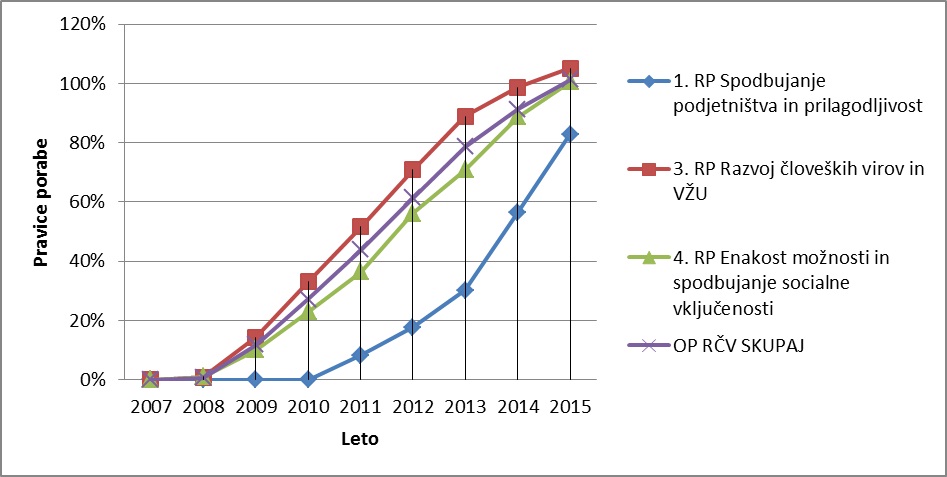 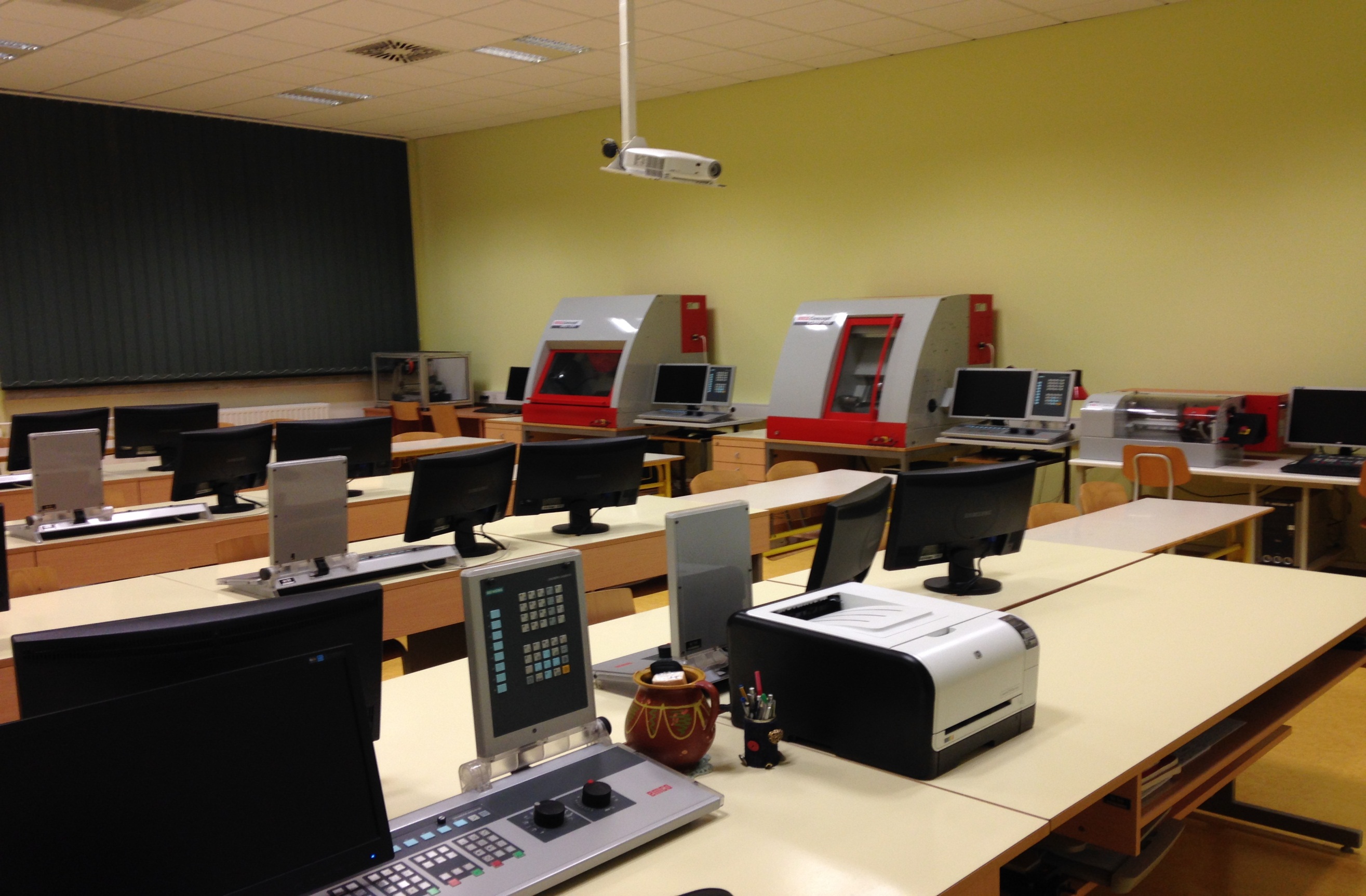 Spodbujali smo konkurenčnost in raziskovalno odličnost
8 centrov odličnosti
7 kompetenčnih centrov
4 kreativna jedra
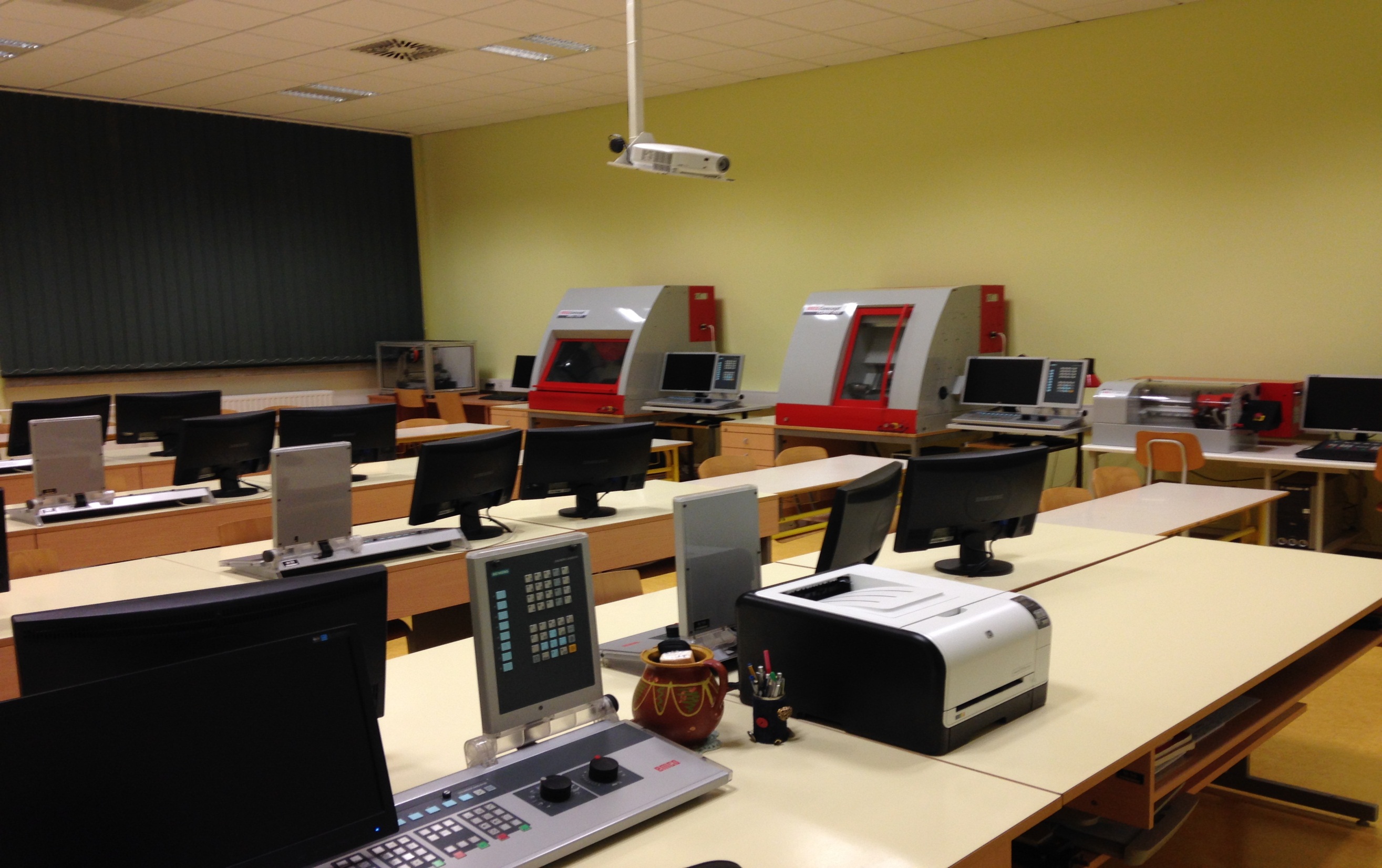 MIZŠ je sofinanciralo 16 investicij v medpodjetniške izobraževalne centre
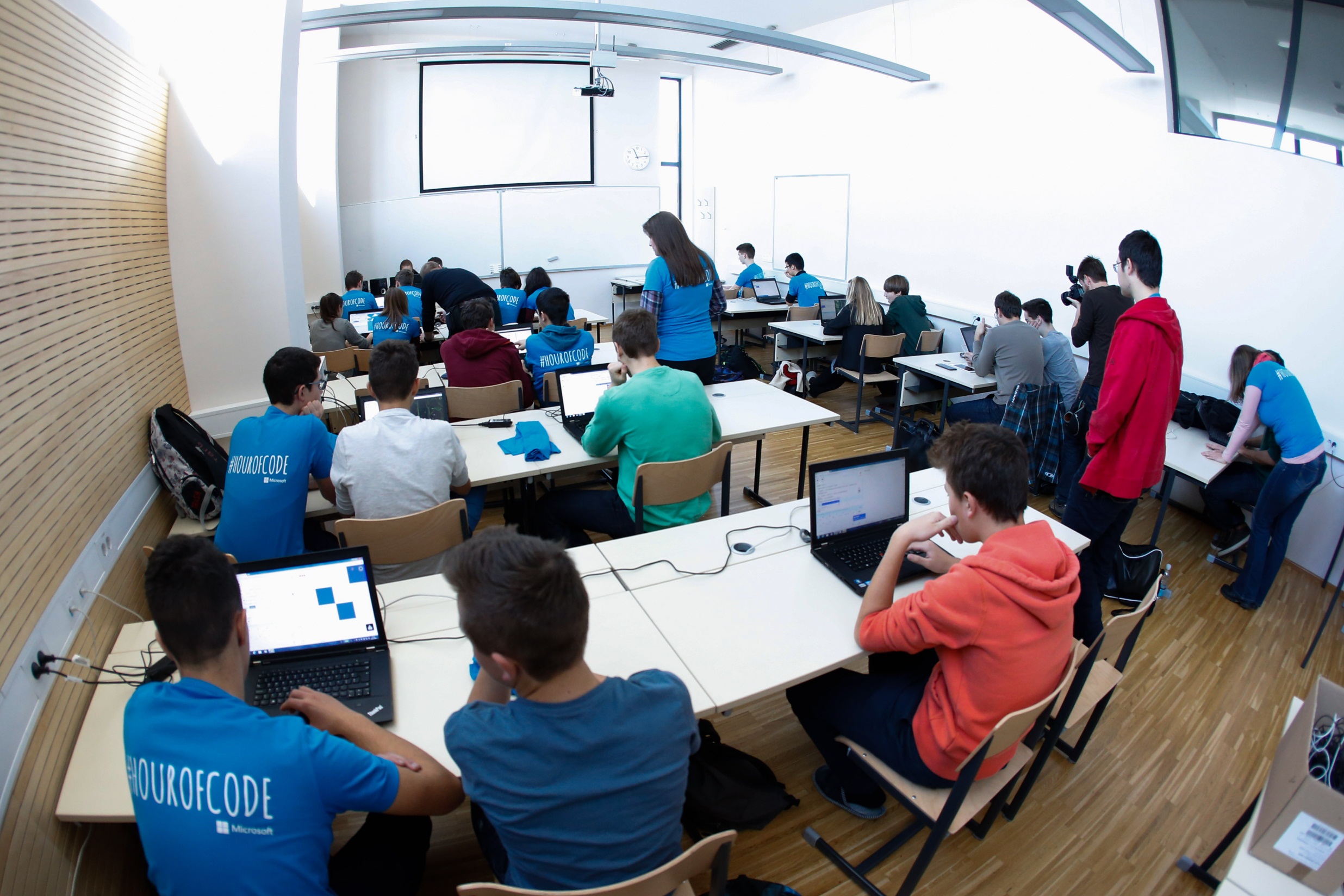 Informacijska družba
104 projekti na področju e-vsebin in e-storitev
17 projektov za odprto širokopasovno omrežje e-komunikacij
E-šolska torba
IR optika
S pomočjo projektov smo omogočili večjemu številu prebivalcev dostop do širokopasovnega priključka (od 600.000 na 673.316).

Te aktivnosti so omogočile povečanje deleža tistih, ki redno uporabljajo internet (iz 56% na 75%).
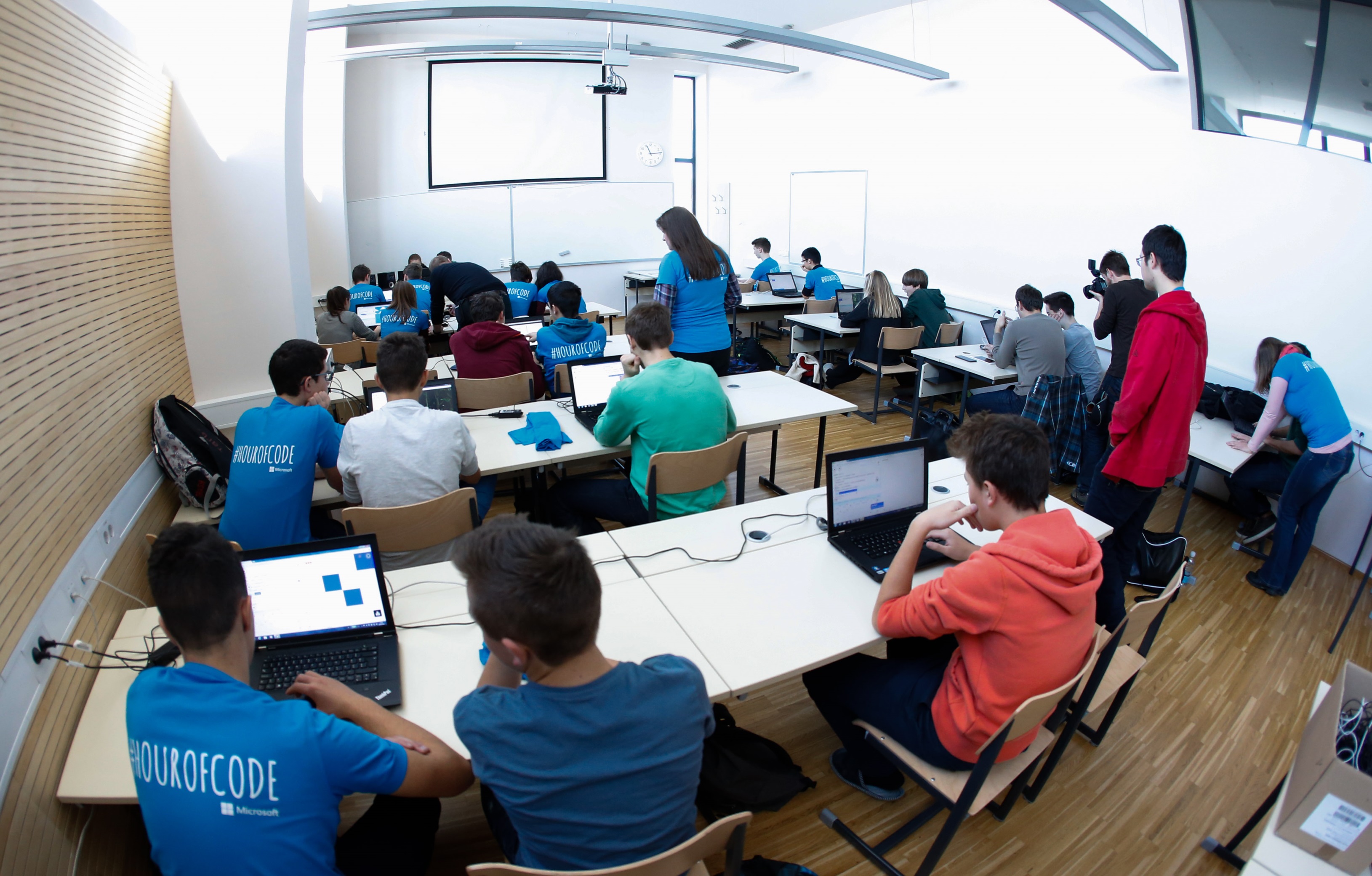 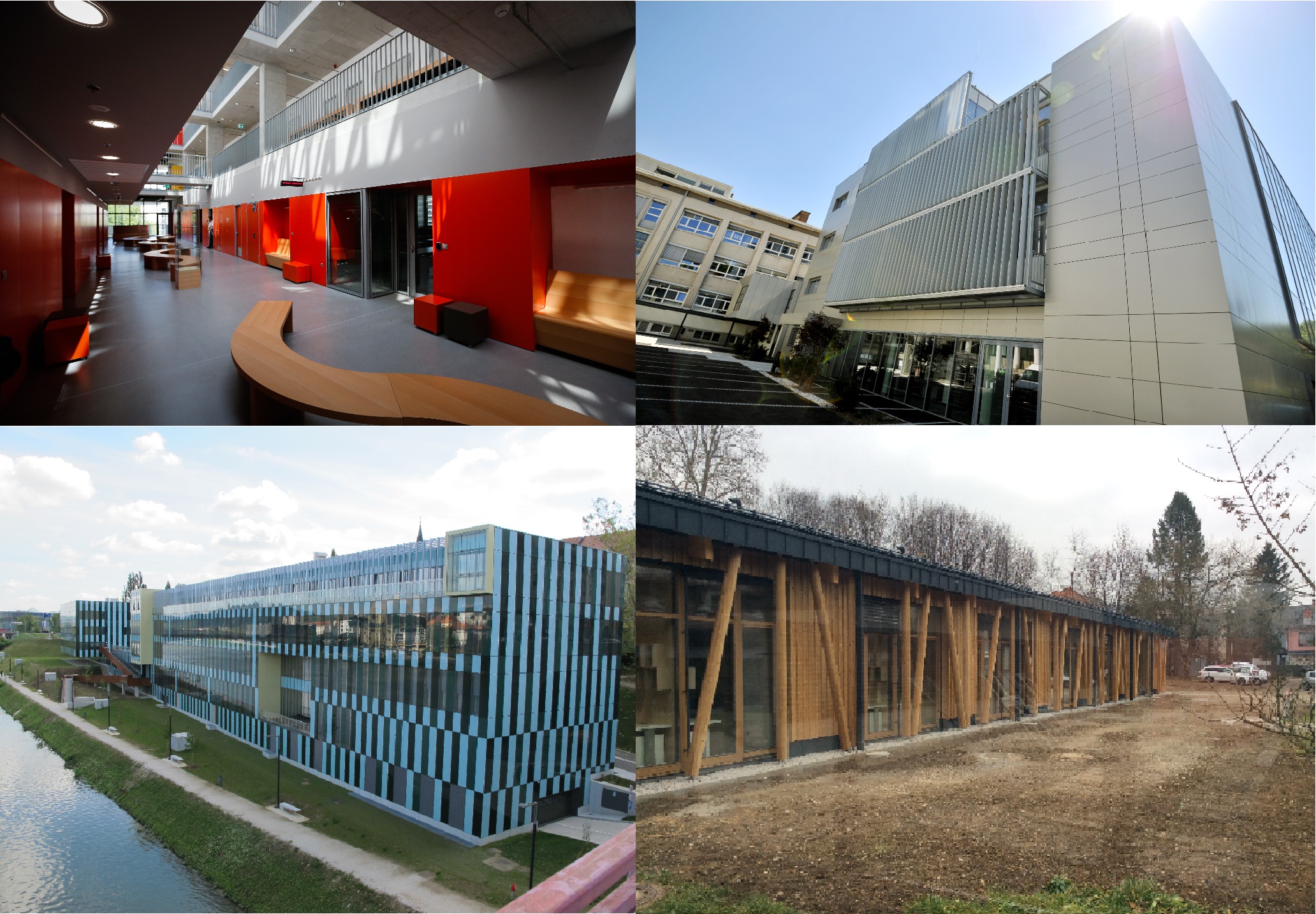 22 infrastrukturnih projektov na področju izobraževalno-raziskovalne infrastrukture
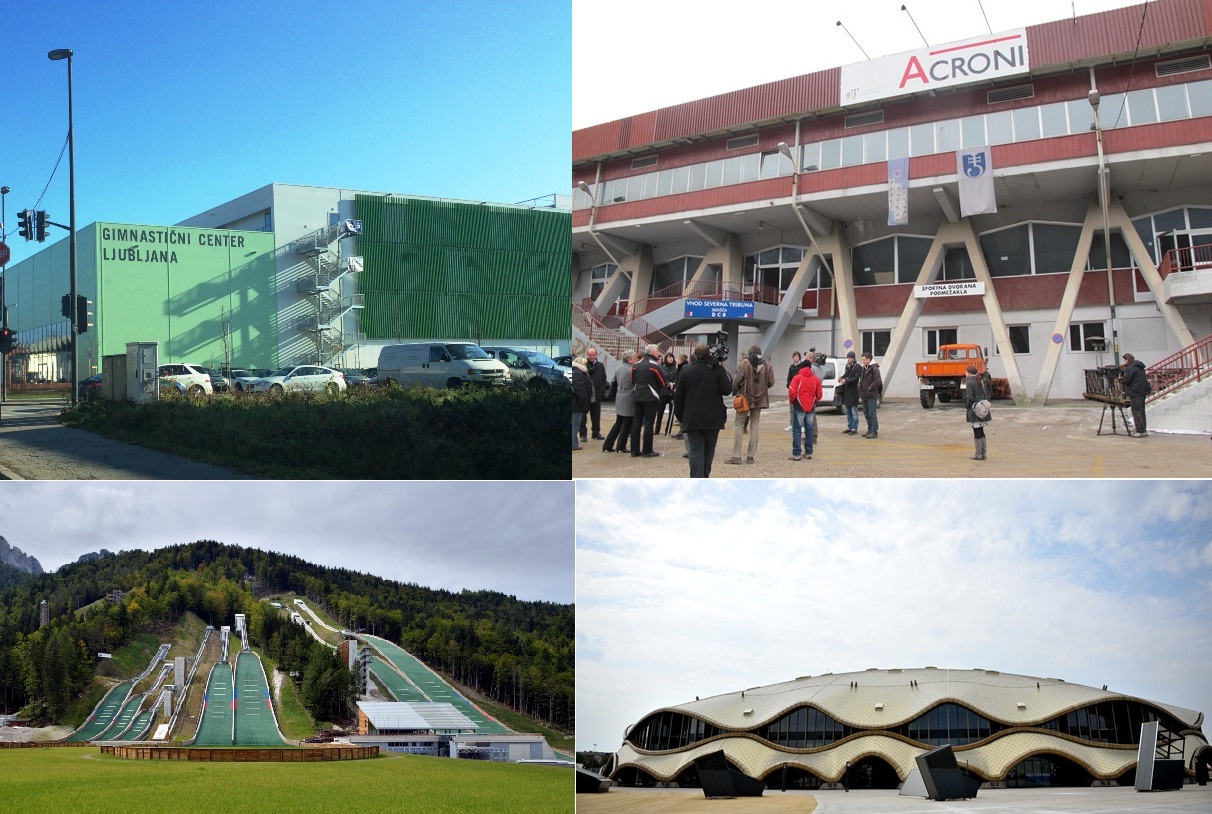 14 športno rekreacijskih objektov
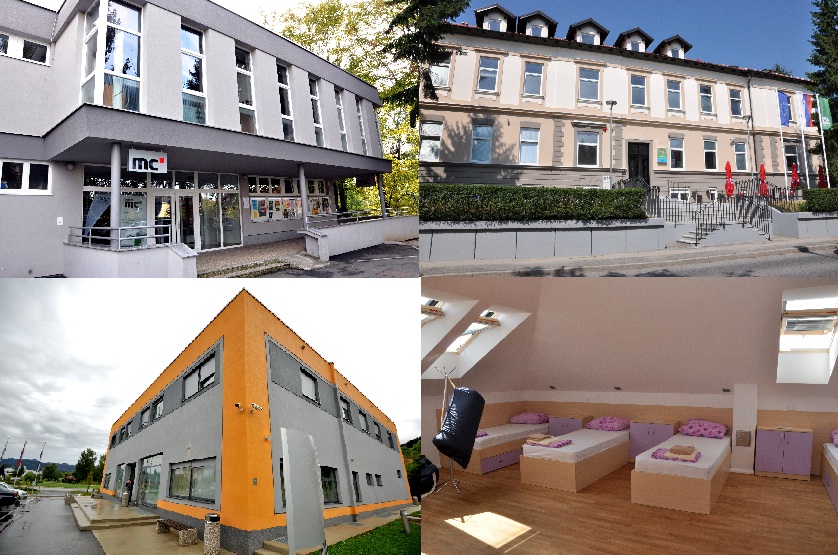 Izgradnja in obnova 10 mladinskih centrov
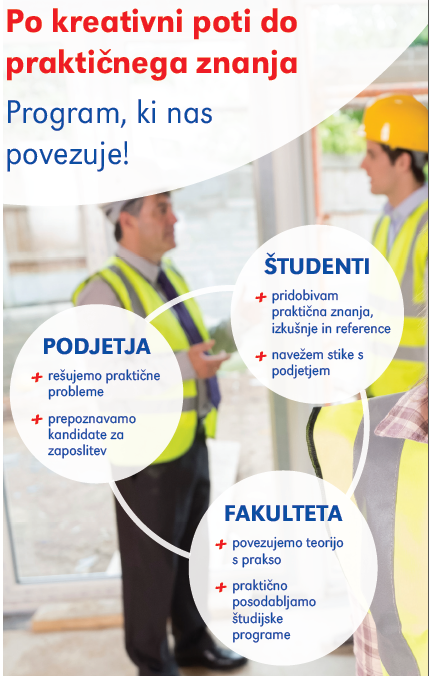 v katere je vključenih
451 projektov
434 malih, srednjih in velikih podjetij
19% delovnih mentorjev je dejalo, da bo zaposlilo študente
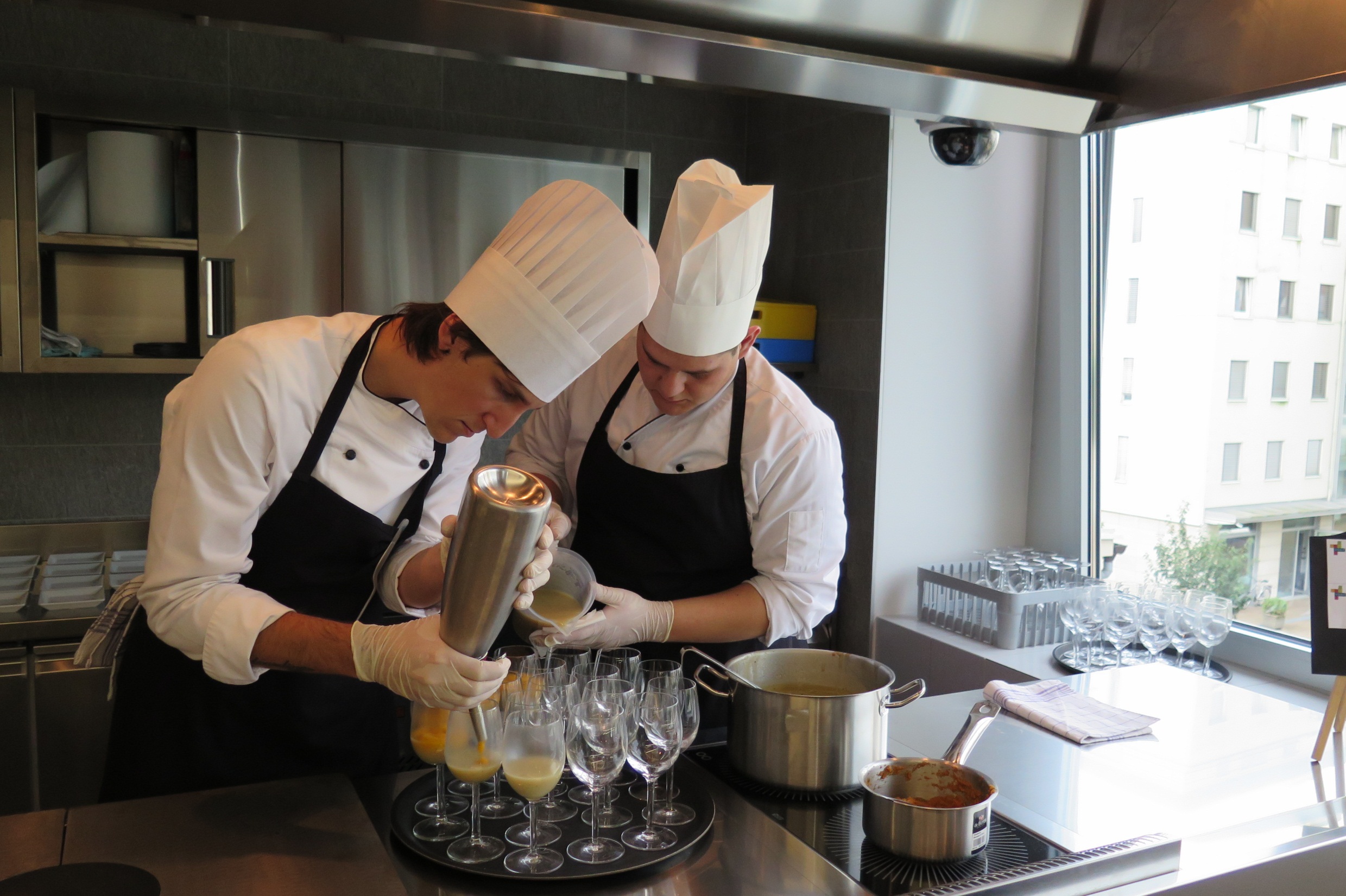 Pospeševanje razvoja novih zaposlitvenih možnosti
Več kot 700 dejavnosti
27 krožnih zaposlovanj
136 oseb se je zaposlilo v  t.i. fleksibilnih oblikah dela
90 dijakov in 30 učiteljev mentorjev vključenih v programe
63 instrumentov za izboljšanje kakovosti izobraževanja
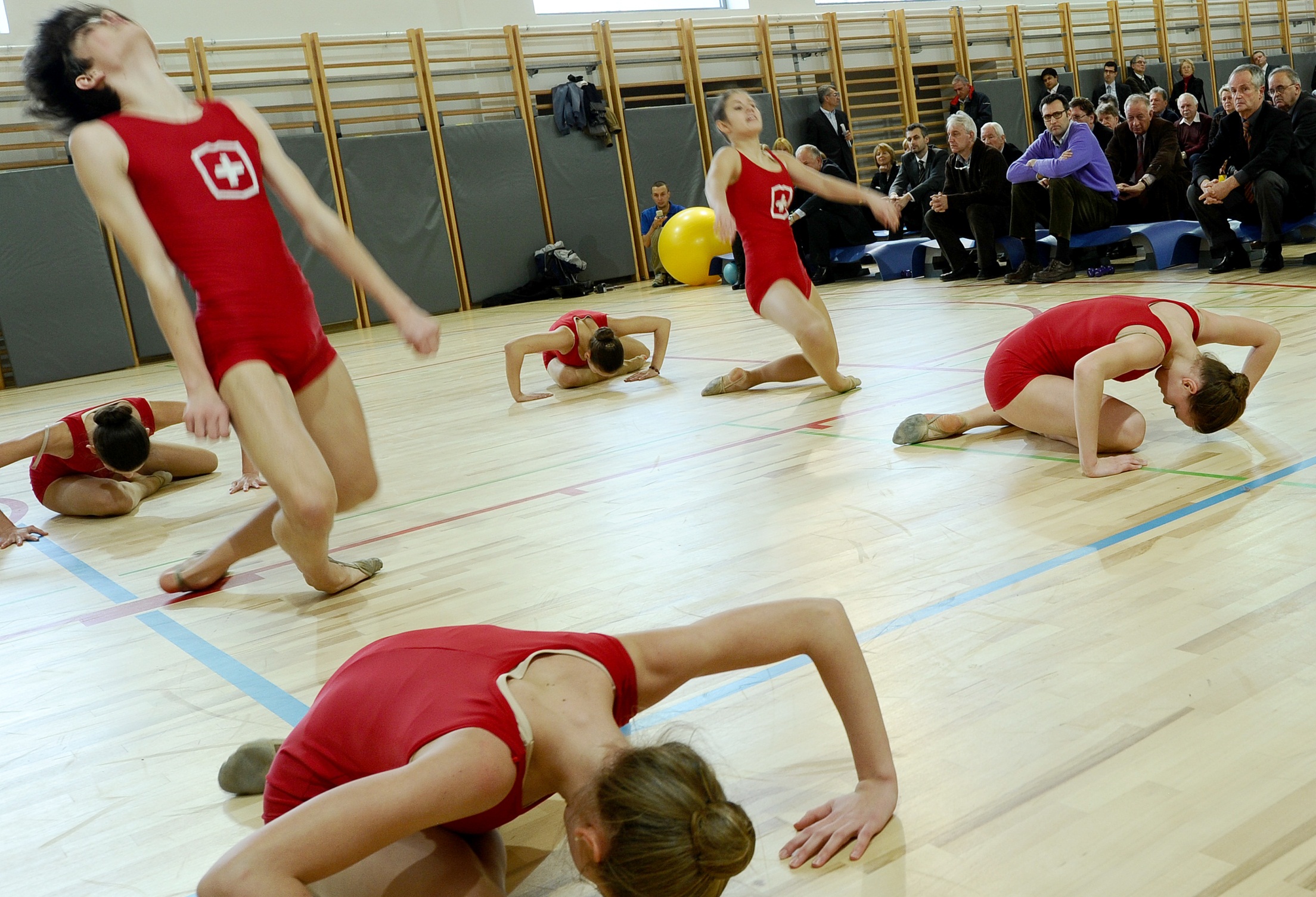 181.674 udeležencev v splošnem formalnem učenju
30.000 otrok vključenih v Zdrav življenjski slog
124.000 udeležencev v vseživljenjskem izobraževanju
1.165 strokovnih delavcev za delo z najranljivešo populacijo
27.954 učiteljev
91 ravnateljev
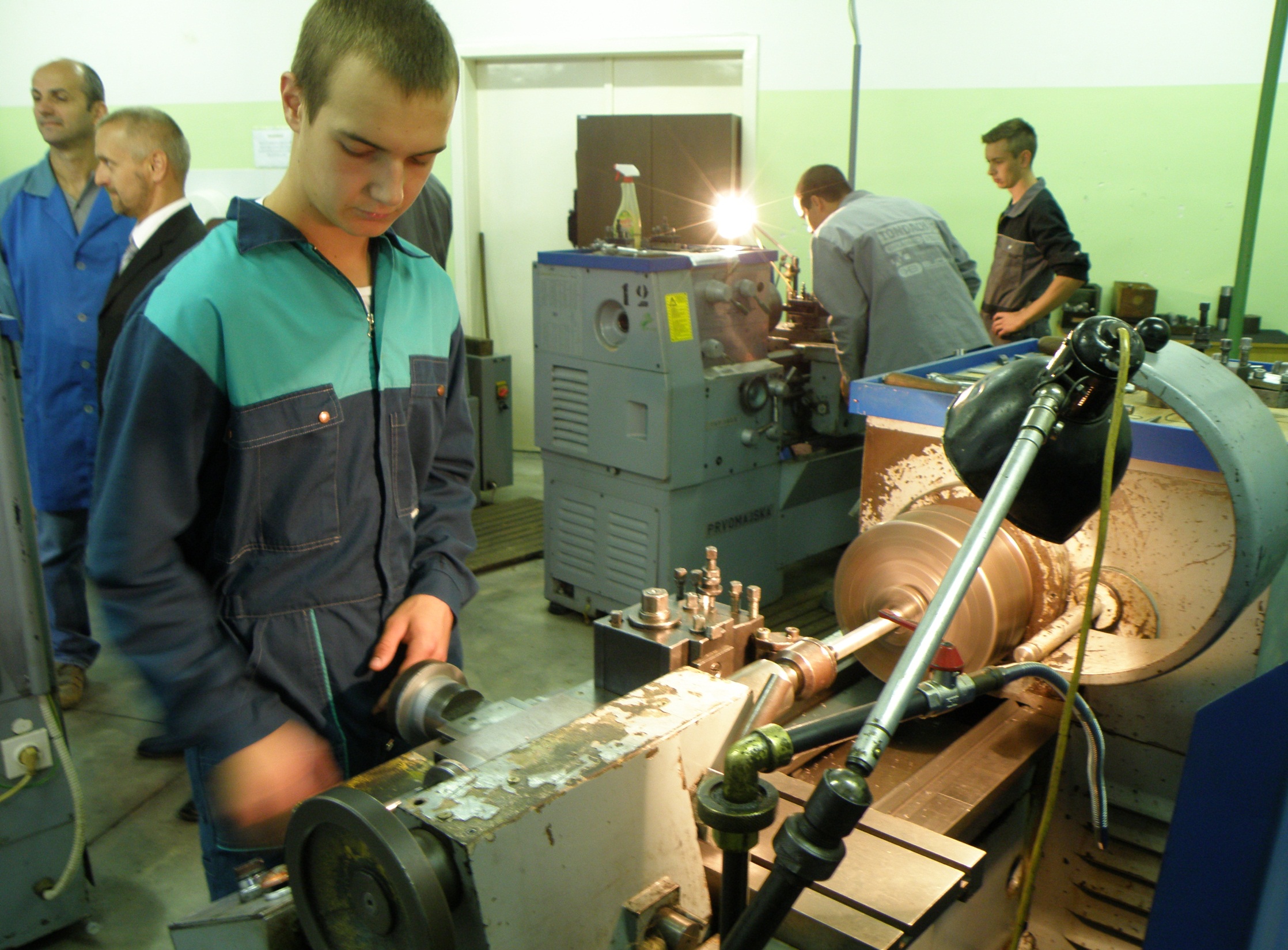 Izboljšanje usposobljenosti posameznika za delo in 
življenje v družbi temelječi na znanju
26.044 dijakov in študentov višjih šol vključenih v PUD
1.919 mladih vključenih v PUM
49.383 vključenih v projekte neformalnega izobraževanja
23.000 strokovnih delavcev v športu
12.048 delodajalcev vključenih v PUD
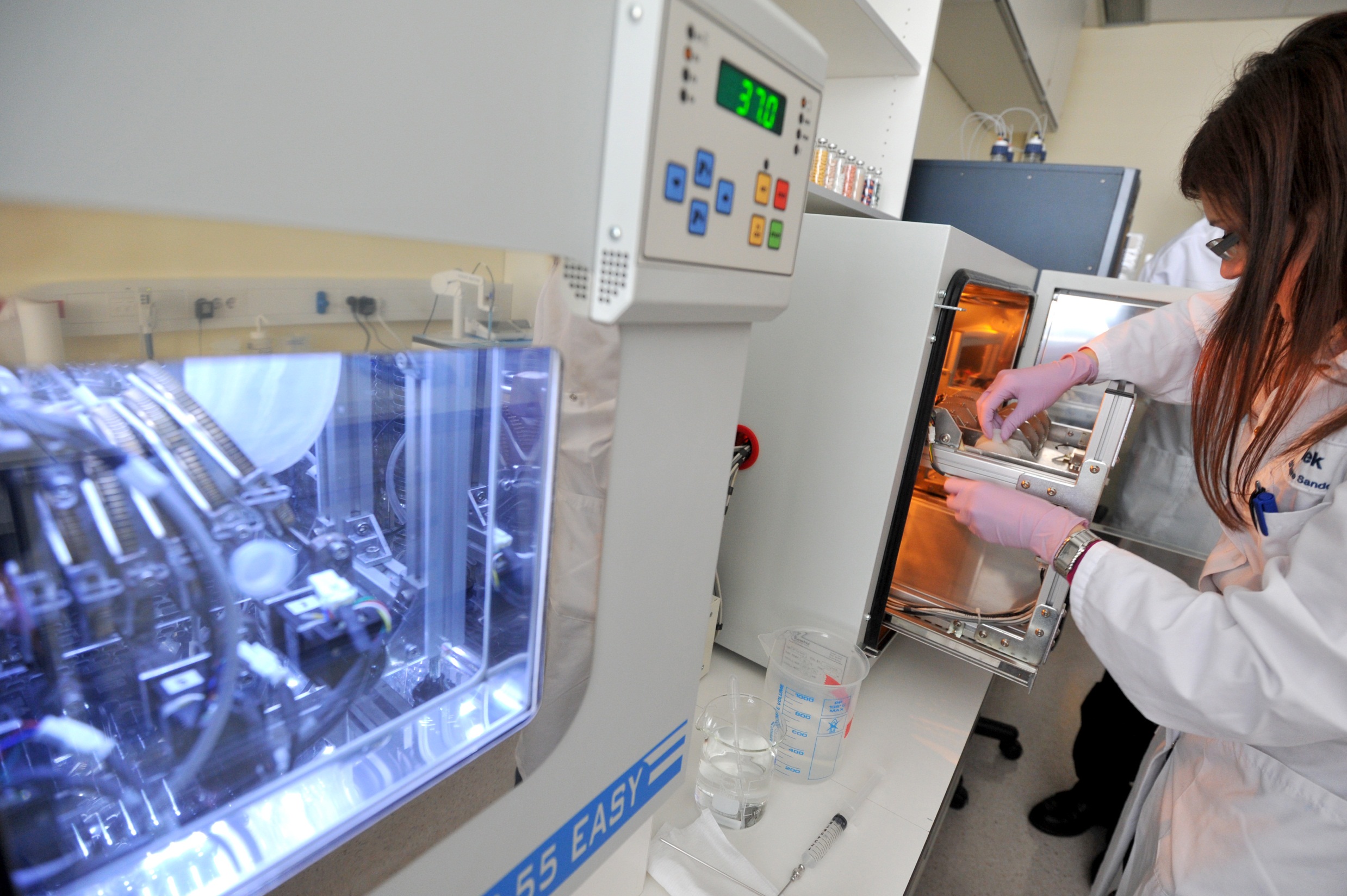 Kakovost, konkurenčnost in odzivnost visokega šolstva
Zagotavljanje kakovosti
Karierni centri
Internacionalizacija
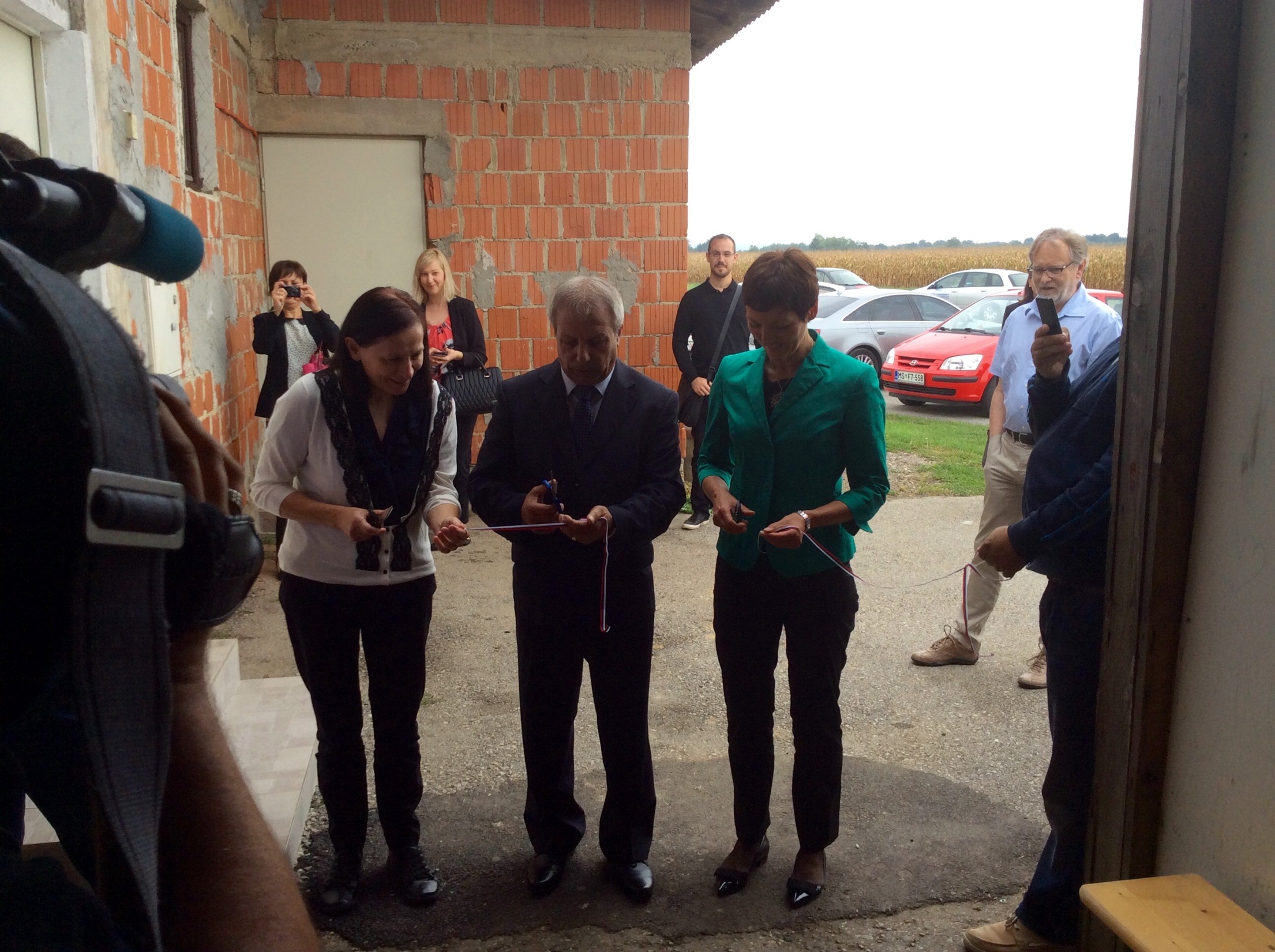 Povečana dostopnost in enake možnosti v sistemu VIZ
1.543 otrok priseljencev
76 romskih pomočnikov
247 učiteljev
1.462 otrok  Romov
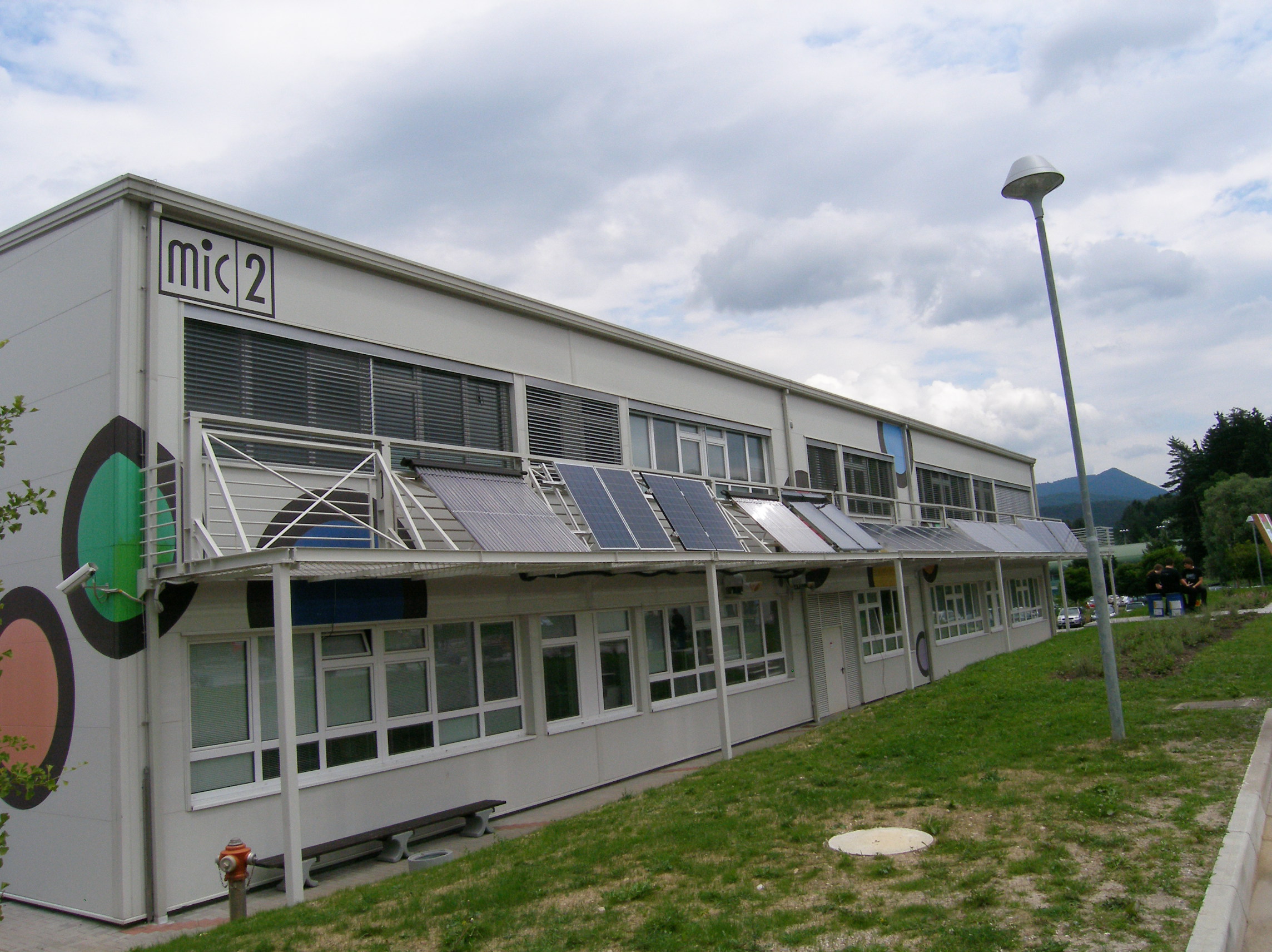 Energetska sanacija stavb
7 projektov na področju visokega šolstva in znanosti
17 javnih zavodov na področju VIZ
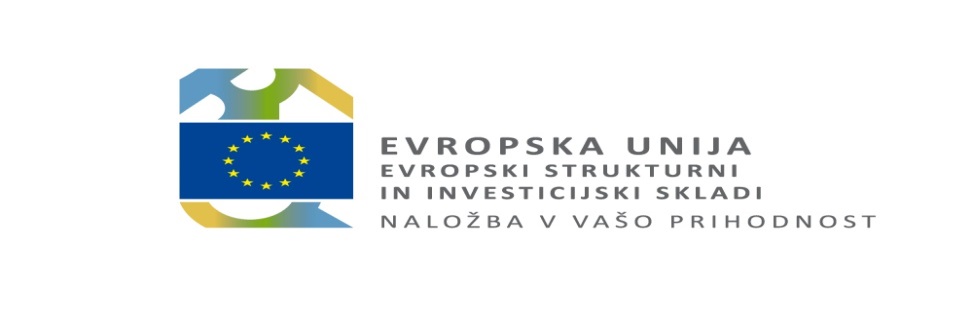 Napoved operacij MIZŠ
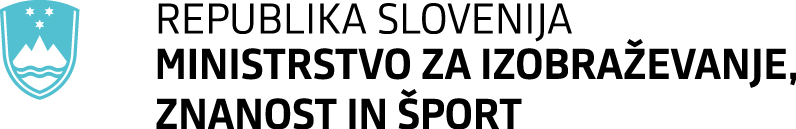 MIZŠ za celotno programsko obdobje 2014–2020 načrtuje operacije v skupni višini slabih 720 milijonov EUR sredstev Evropskega socialnega sklada (ESS), Evropskega sklada za regionalni razvoj (ESRR) in Kohezijskega sklada (KS). 
Skupaj namerava MIZŠ v letu 2016 objaviti 22 javnih razpisov in izvesti 9 programov v skupni okvirni višini 295,9 mio EUR.
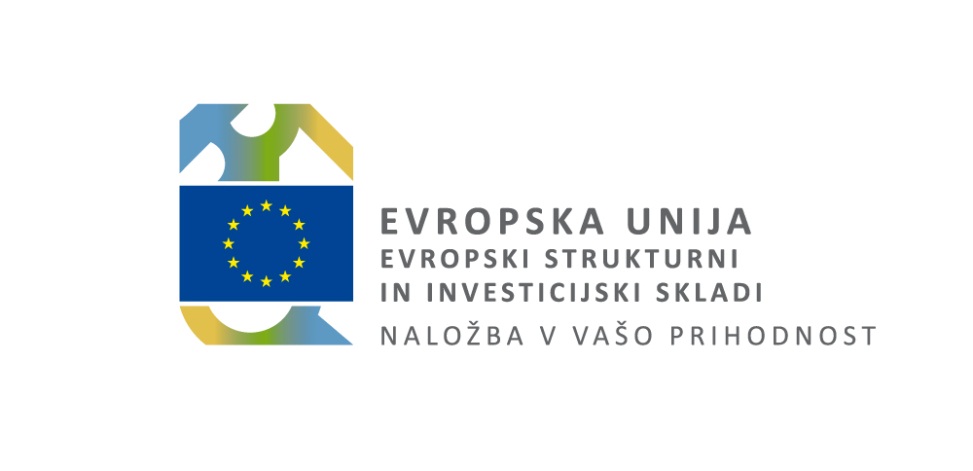 Na naslednjih področjih
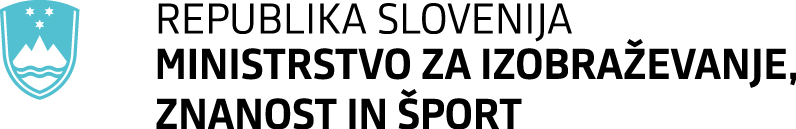 Spodbujanje raziskovalne odličnosti;
Širokopasovne povezave;
Krepitve zaposlovanja mladih;
Vključevanje otrok in mladine s posebnimi potrebami;
Zdrav način življenja otrok in mladine;
Izobraževanje odraslih in vseživljenjsko učenje;
Vzgoja in izobraževanje na do-visokošolski ravni;
Visoko šolstvo;
Usposabljanje strokovnega kadra na področju vzgoje in izobraževanja;
Poklicno izobraževanje in usposabljanje.